Laudato SiReflection on Action
Sisters, Servants of the Immaculate Heart of Mary
As  professional, religious women, 
the Sisters, Servants of the Immaculate Heart of Mary of Immaculata, PA 
have always striven to reach heights 
of apostolic commitment.
The challenging and sobering call of Laudato Si 
for renewed awareness and action 
to care for Planet Earth 
     – our common home – 
	did appear as 
	a “mountainous” endeavor.
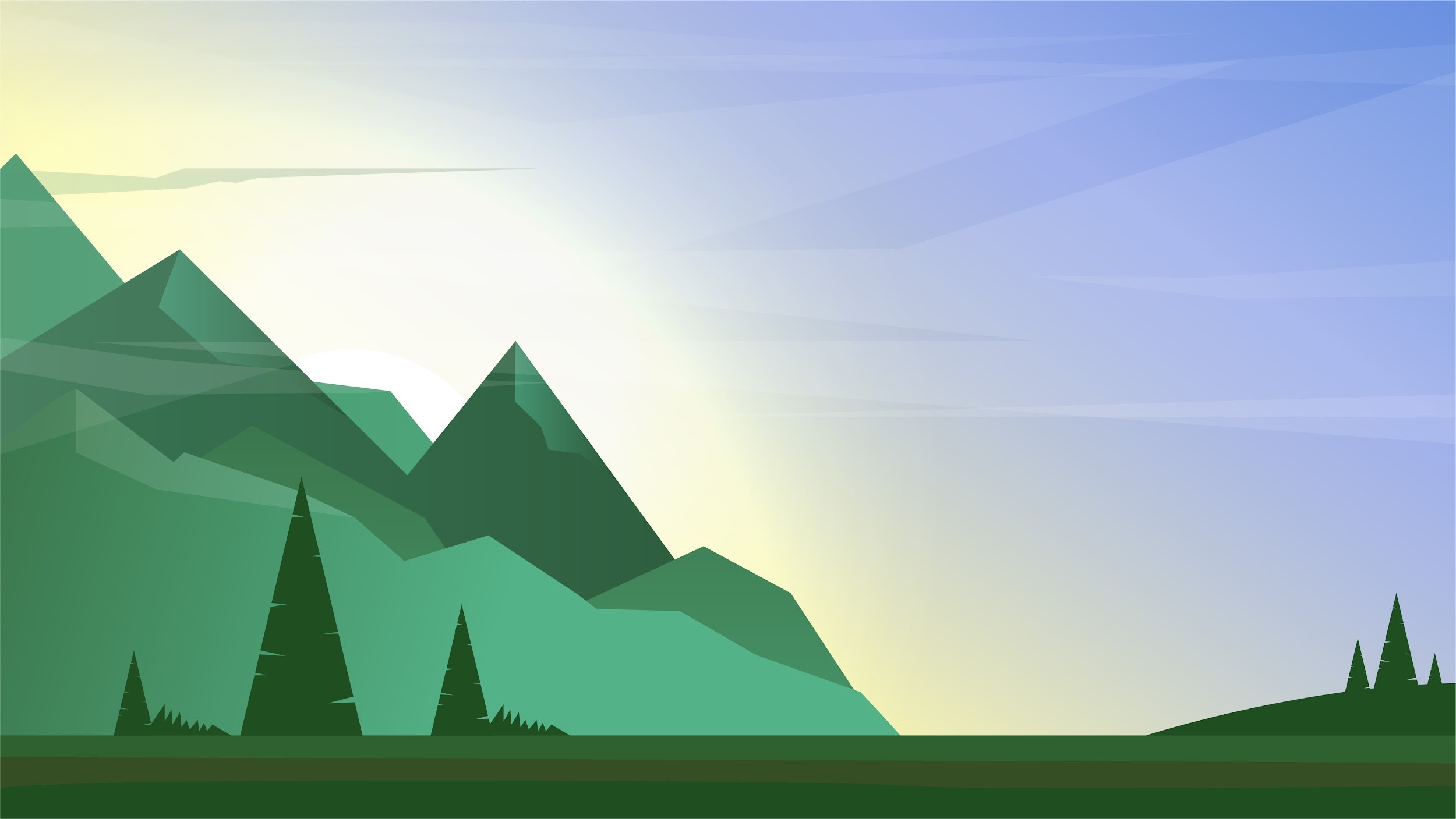 steps 
	upward             
small
The response, therefore, began with
In 2021, the Congregational Leadership 
asked the Social Justice Coordinator 
	to spearhead the creation of
	an IHM response and commitment 
to Laudato Si principles.
Sisters volunteered to serve on a committee 
to develop the IHM Laudato Si Action Plan.  

The Administration chose a co-chair for this committee. 

	In May 2022, the committee submitted both 
	the 2021 reflection and the 
	2022-2023 first year action plan, 
	which the Laudato Si Action Platform approved.  

     Scaling this mountainous endeavor had begun!
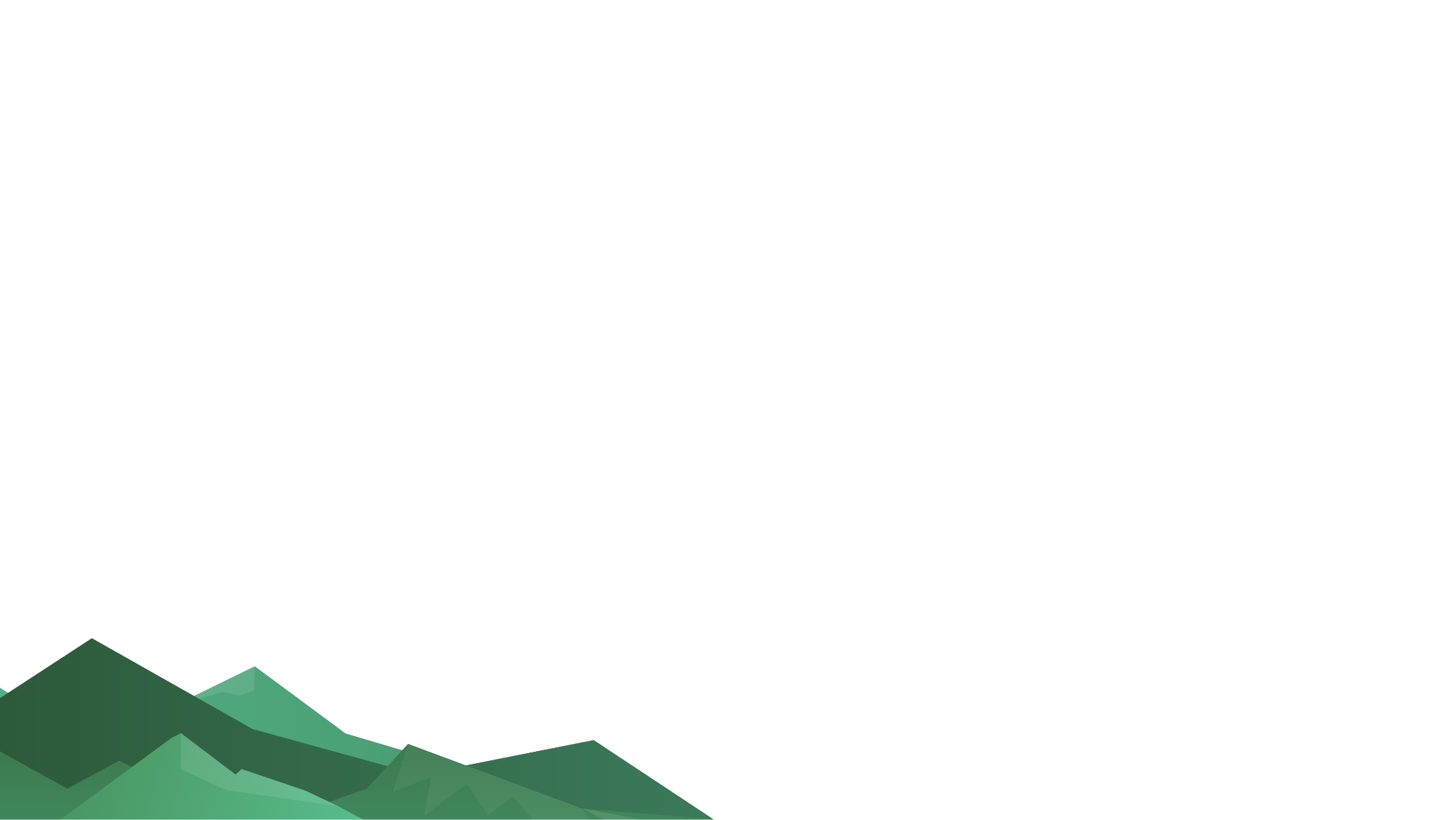 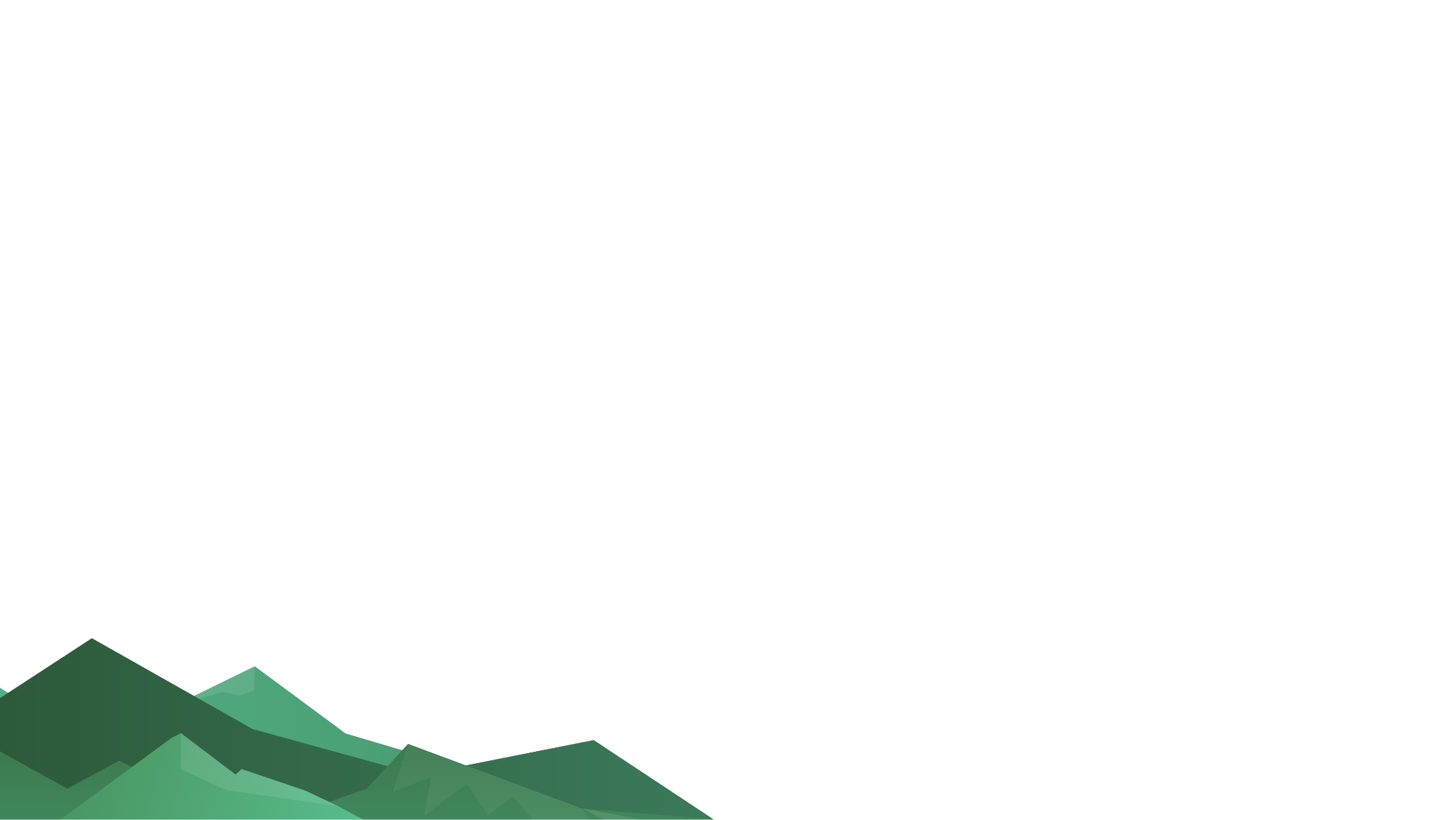 The committee, 
	inspired by the philosophy of the Serenity Prayer, 
	strove to convey to the membership 

	that although we could not change everything, 
	
each one could embrace a commitment 
		and a creative way 
			to address climate change 
				one small step 
			     	– one action – 
			              at a time.
They also clarified that 
this would not be a quick sprint to the top, but 
a slow, carefully prepared ascent together 
to the Laudato Si Mountain 
of attitudinal change.
The committee acknowledged 
that the membership might be overwhelmed 
by the enormity 
of reaching greater 
ecological awareness 
and transformative action, 

and so, as helpful guides would, 
they assisted everyone to prepare for the climb.
The committee chose Ecological Education 
as the goal for 2022-2023, 
	which enabled the sisters, 
	whose main apostolate is education in all forms, 
to see the reality of the mountain,
but more importantly, 
     to learn the skills to master it 
	with incremental steps.
As a first step, 
the committee presented a video 
to the entire Congregation 
which explained the process 
	and distributed personal pledge cards 
	(a commitment to the journey) 
	during a meeting with local leadership teams.
In each local community, 
	the Social Justice Representative 
	accepted the role of Laudato Si Representative 
	and received the Year 1 Action Plan (“our climbing gear”). 

	The role of the Laudato Si Representative 
		was to keep the climbers focused on the goal 
		and readied for the ascent.
For four months, the potential “climbers” 
studied the Laudato Si terrain: 
Carbon Footprint, 
Water, 
Recycling, 
Conservation of Natural Resources.
Then, each local community decided 
	which of the four sides of this mountain 
	would be their starting area.  

The plan had to be 
realistic, 
measurable 
and concrete.
For the next four months, sisters began the climb 
	and consistently assessed progress, 
	their knowledge of the task,
	and how best to rely on 
	and support one another, 

remembering that the goal for ascending this mountain 
was conversion – becoming climbers – 
	not accumulation 
	of grand success at the top!
Stationed at the first “base camp” in June 2023, 
we assessed the higher levels yet to be reached 
and the gear and teamwork utilized 
to reach this current level.  

The journey thus far 
had pushed the local communities 
and individual sisters forward 
with actions such as…
Recycling, and when a township does not, 
seeking an avenue to do so.
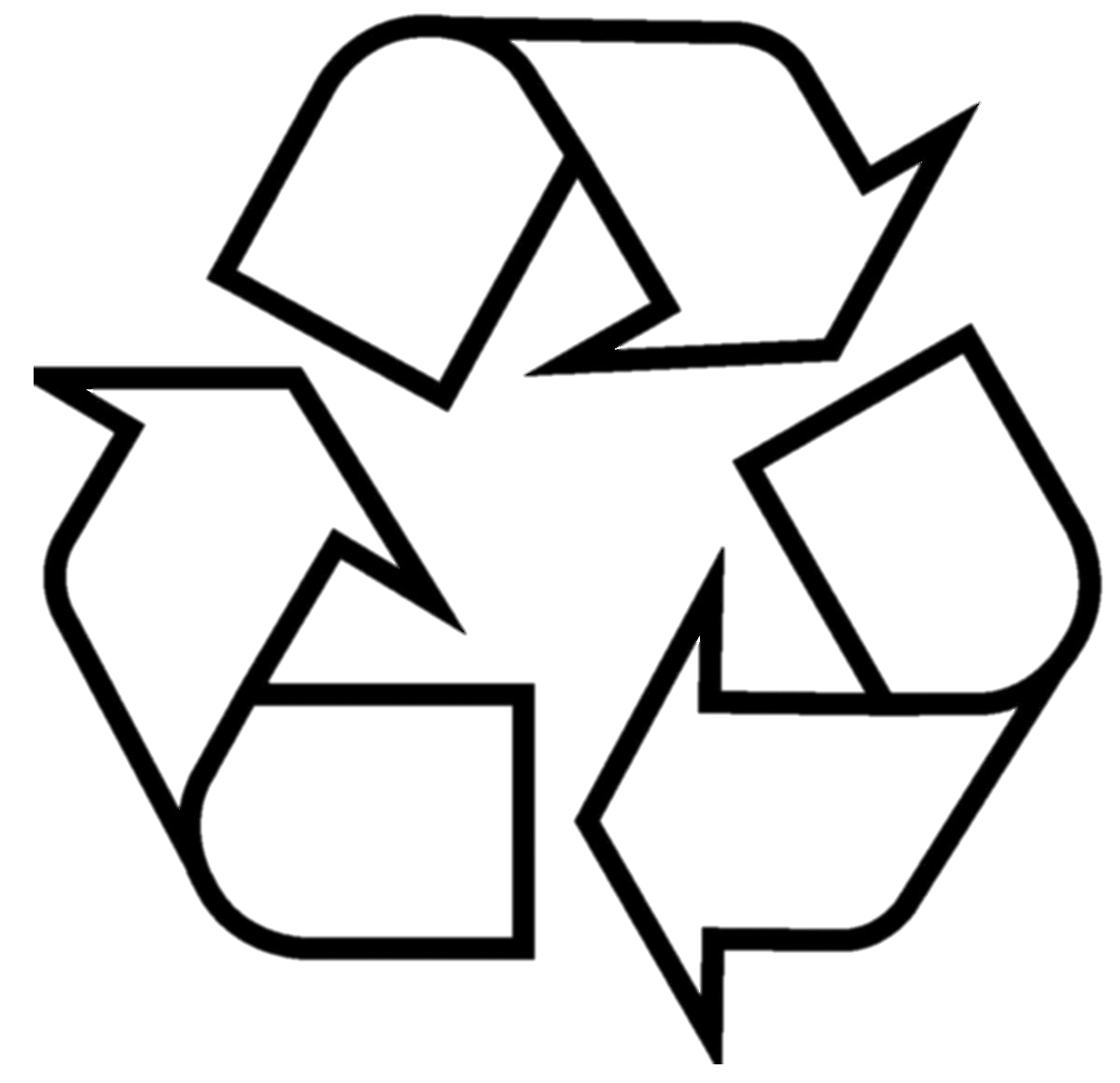 Reducing the use of plastic by intentionally purchasing products sold in more recyclable packaging.
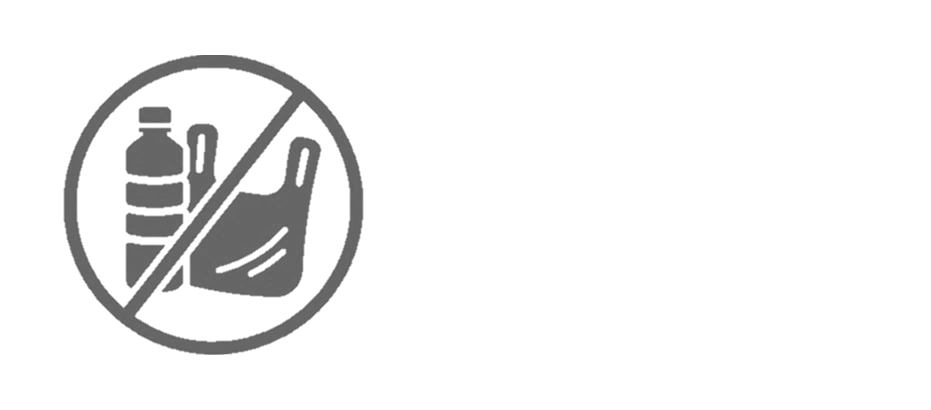 Being attentive to the use of electricity, 
even unplugging from receptacles when not in use.
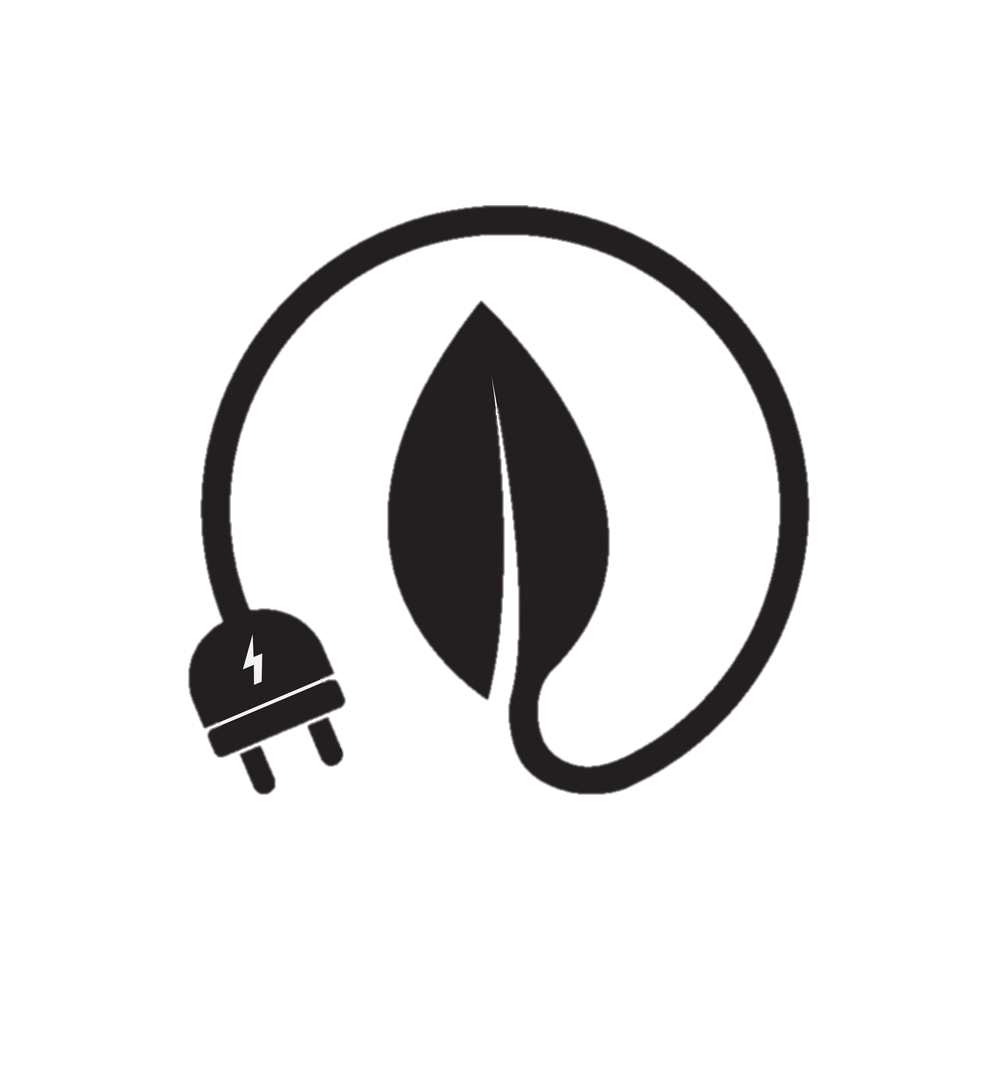 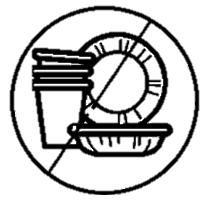 Trying to use fewer paper products when possible.
In consensus, 
	the committee decided 
	to continue to concentrate on 
		Ecological Education 
			as our peak.
In September 2023, 
the committee will map the direction for Year 2 
	with the intention 
	to tweak, upgrade or change 
	aspects in the overall plan.
Each local community 
will then assess the “gear” (pillars) 
	and choose to retain the same pillar,
	but increase or enhance their action plans 
	or choose another pillar entirely.
In the coming years, it is our hope that, 
as did the humorist, Andy Rooney, 
we will realize, 
“Everyone wants to live on top of the mountain, 
but all the happiness and growth occurs 
while you’re climbing it.”